3. nodaļa
Eiropas pilsoņu iniciatīva
ES DEMOKRĀTIJADARBĪBĀPaudiet savu viedokli ar Eiropas pilsoņu iniciatīvu
Eiropas pilsoņu iniciatīvas posmi
Atrodiet vēl sešas personas no sešām citām ES valstīm, ar kurām apvienoties komandā.
Nosakiet savu mērķi un lūdziet Eiropas Komisijai reģistrēt iniciatīvu.
Iniciatīva tiek publicēta tīmekļa vietnē.
Savāciet 1 miljonu parakstu no vismaz 7 ES valstīm 12 mēnešu laikā (tiešsaistē vai uz papīra).
Paustajam atbalstam jābūt verificētam.
Iesniedziet savu iniciatīvu Eiropas Komisijai.
Tikšanās ar Eiropas Komisiju.
Publiskā noklausīšanās Eiropas Parlamentā.
Eiropas Komisijas atbilde.
Komisijas veiktā turpmākā rīcība attiecībā uz ierosinātajām darbībām, ja tādas ir.
ES darbības jomas (izlase)
Lauksaimniecība un dzīvnieku tiesības 
Vide un klimats
Pārtikas nekaitīgums 
Veselības aprūpe
Patērētāju aizsardzība 
Kultūra un plašsaziņas līdzekļi
Izglītība, jaunatne un sports 
Enerģētika 
Diskriminācijas aizliegums 
Humānā palīdzība 
Transports.
Utt.
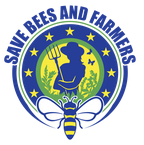 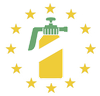 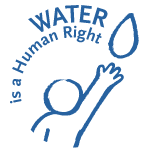 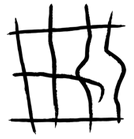 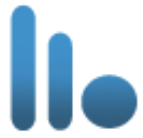 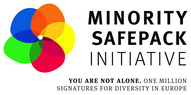 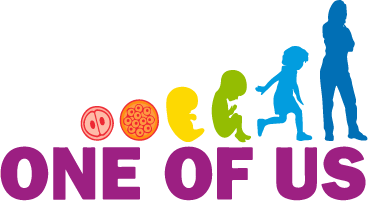 Kampaņas popularizēšana
Kā jūs piesaistītu plašsaziņas līdzekļu uzmanību?
Kā jūs piesaistītu līdzekļus savai kampaņai?
Ko jūs darītu, lai atrastu partnerus 6 citās ES valstīs?
Kā jūs “pārdotu” savu ideju, lai iegūtu parakstus?